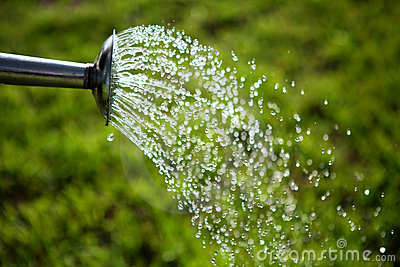 Beton
Kunstmatig steenachtig materiaal 
		(bouwmateriaal)

Water (te veel water verzwakt het beton)
Bindmiddel, cement (verhardt als er water aan toegevoegd wordt)
Granulaten (zand, grind)
Één of meer toeslagmaterialen: 
	- steenslag en vulstof (voor stevigheid) 
	- luchtbelvormer (kan het beter tegen vorst)
	- kleurpigmenten
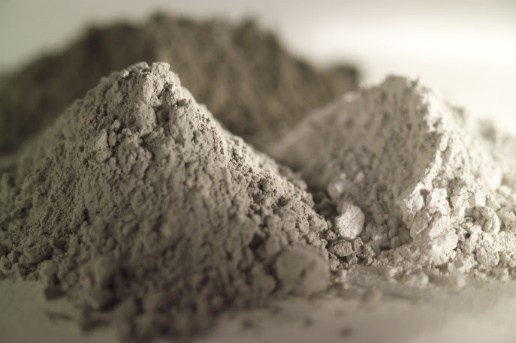 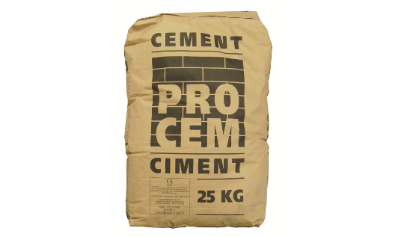 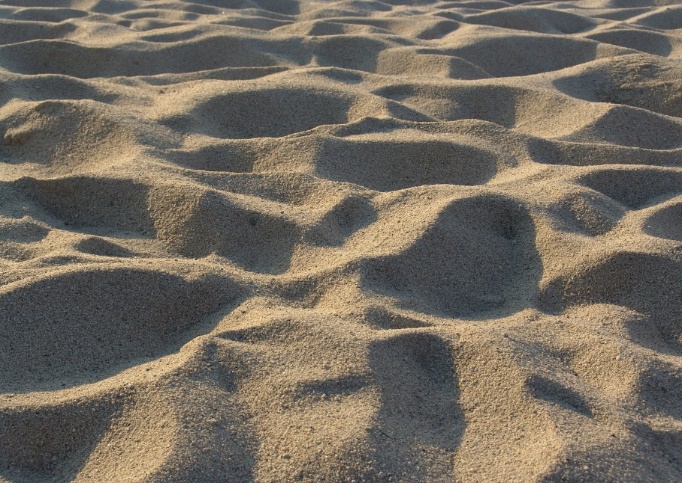 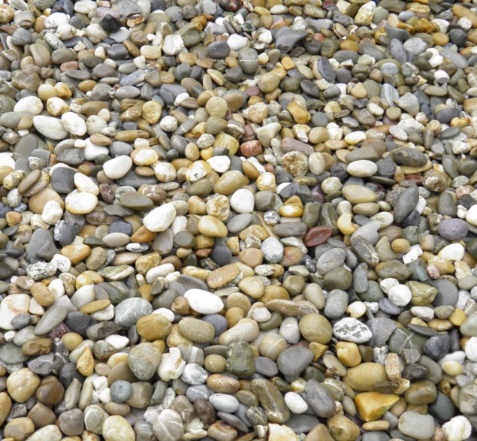 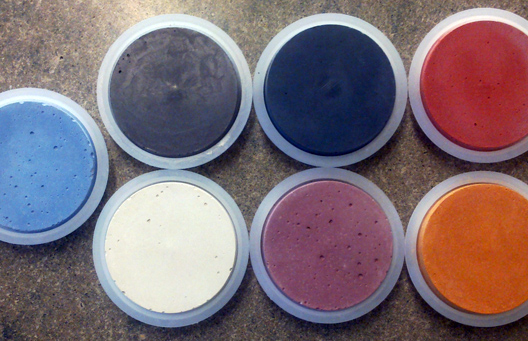 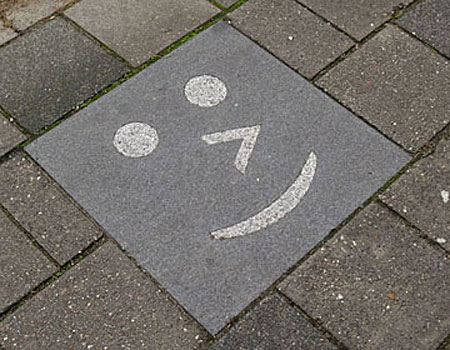 Eigenschappen van beton:

na uitharden lost het niet meer op in water
relatief zwaar (van gewicht)
broos (breekbaar) 
	
	
Bij het werken met cement gebruik maken van 
handschoenen (	i.v.m. reactie op de huid)
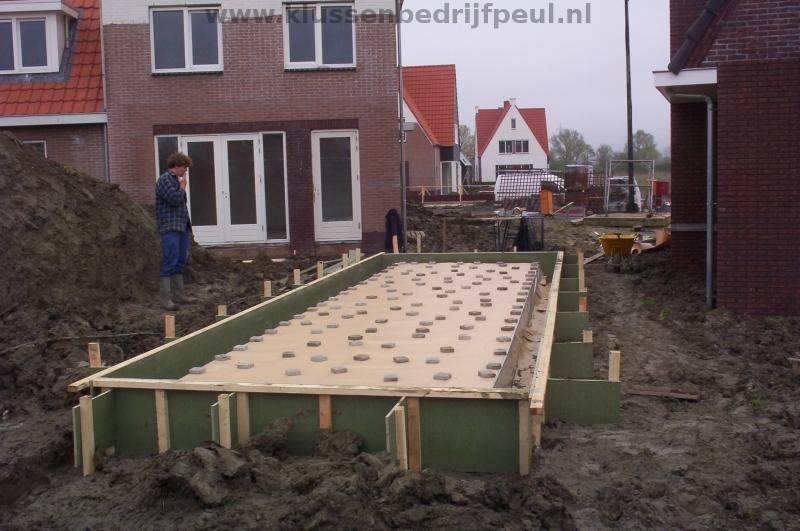 Toepassingen van beton:

 In de bouw
 In interieurs
 Als decoratie
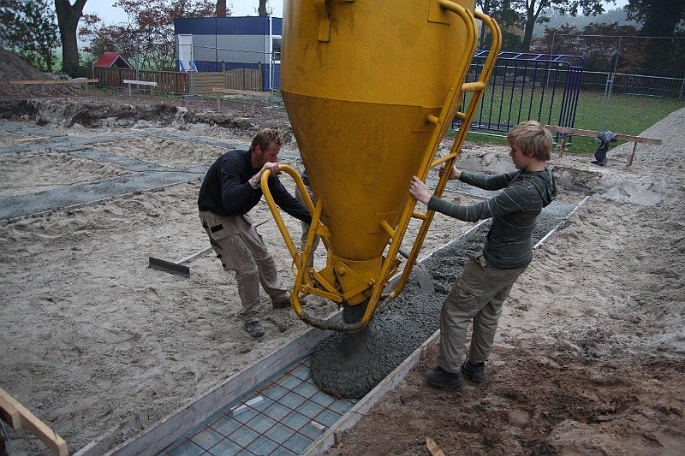 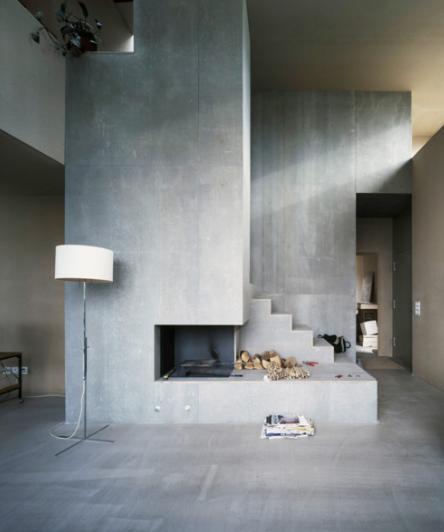 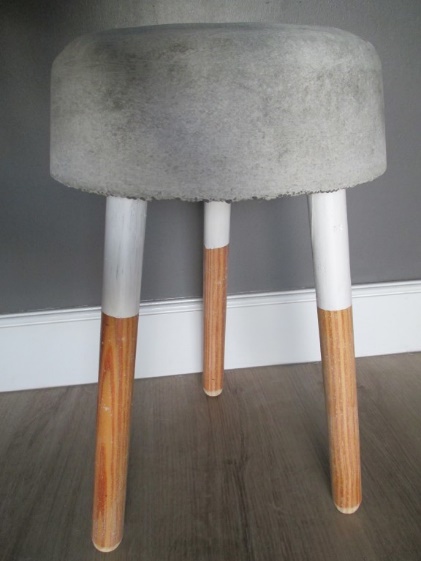 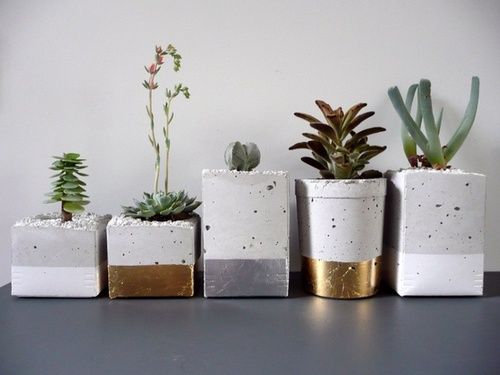 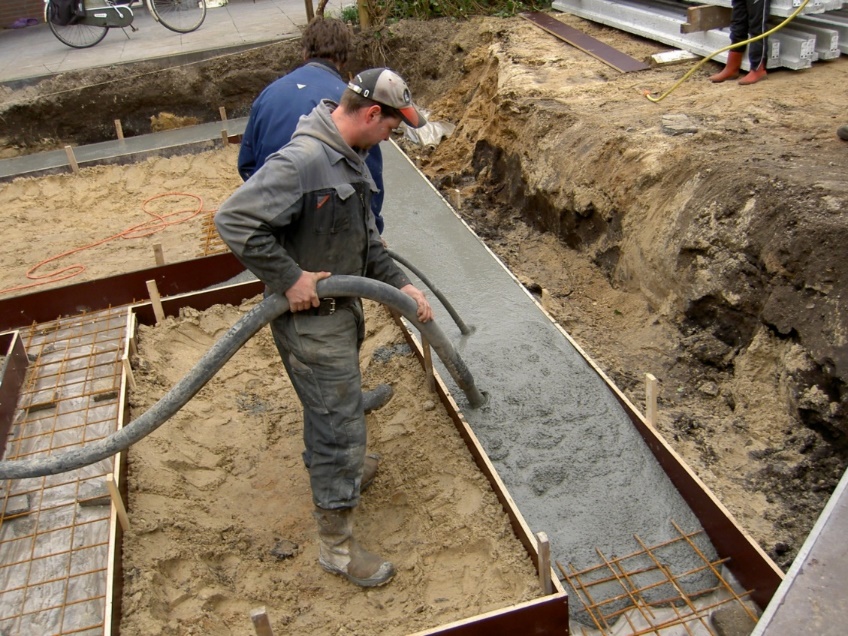 Bouw:- Bekisting:
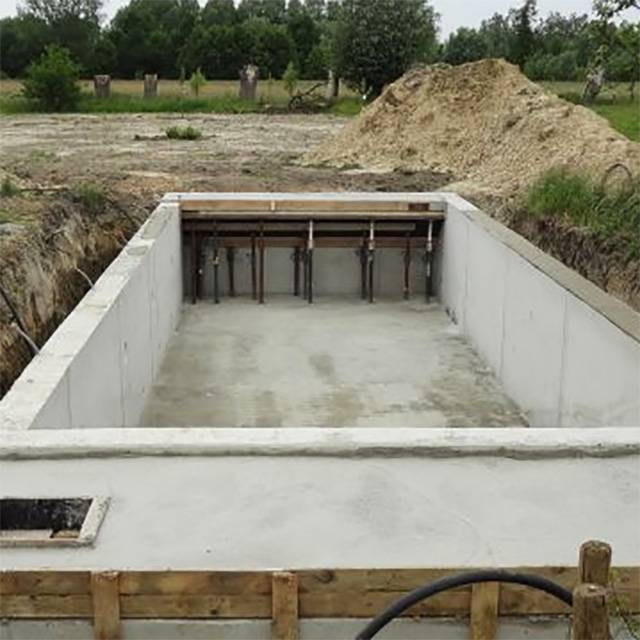 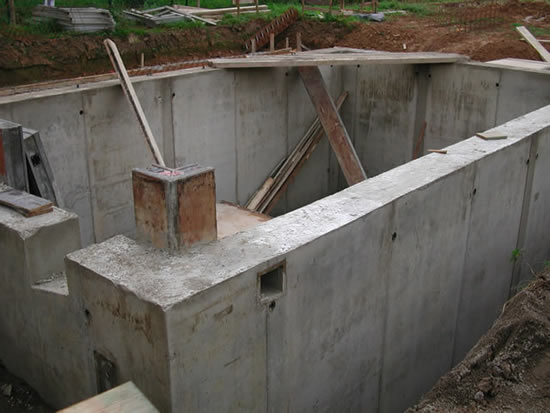 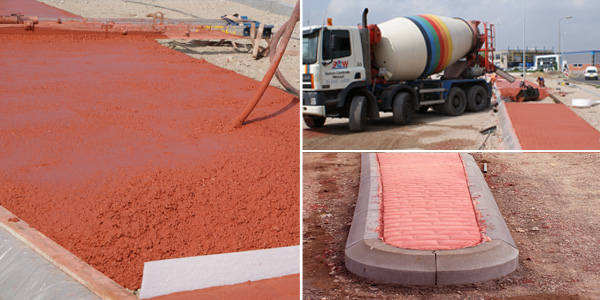 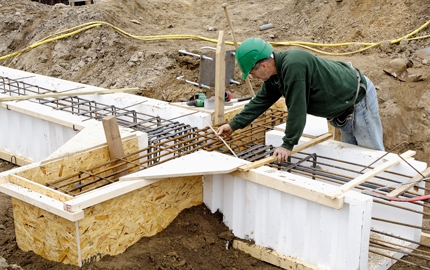 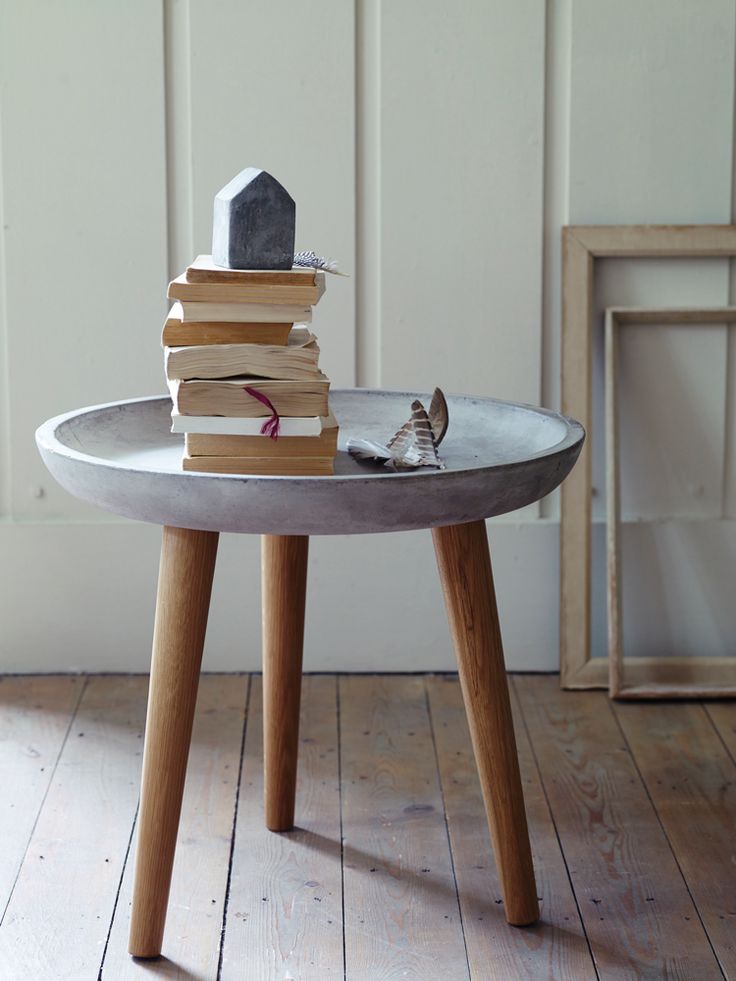 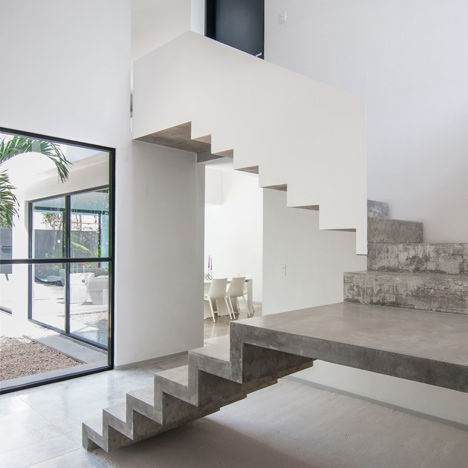 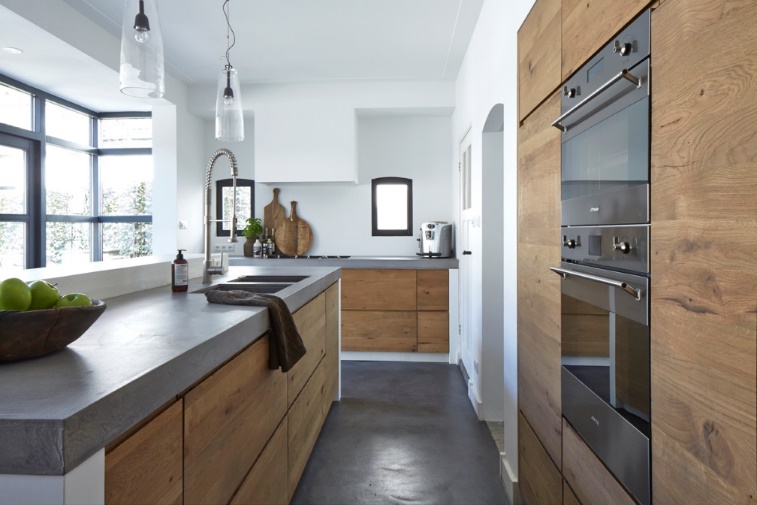 Interieur:
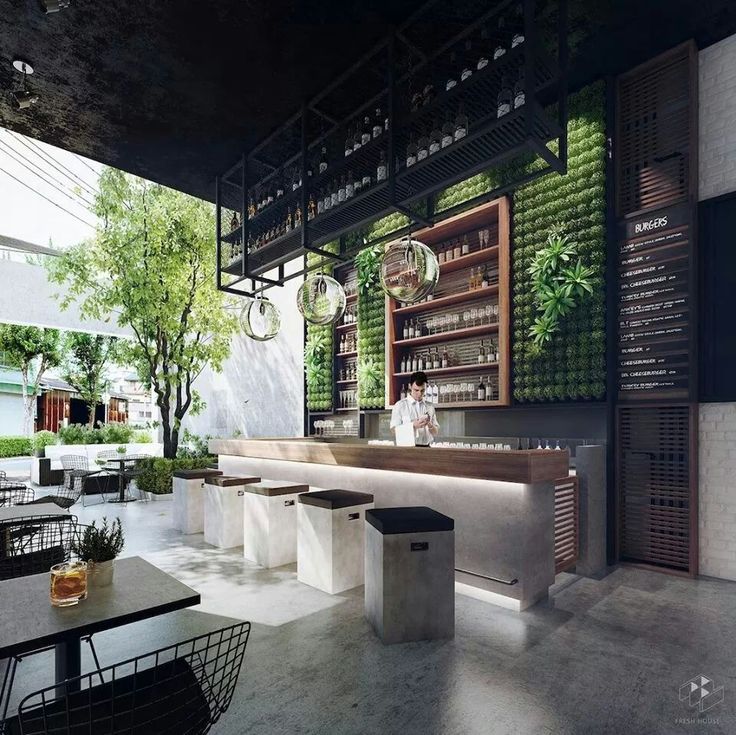 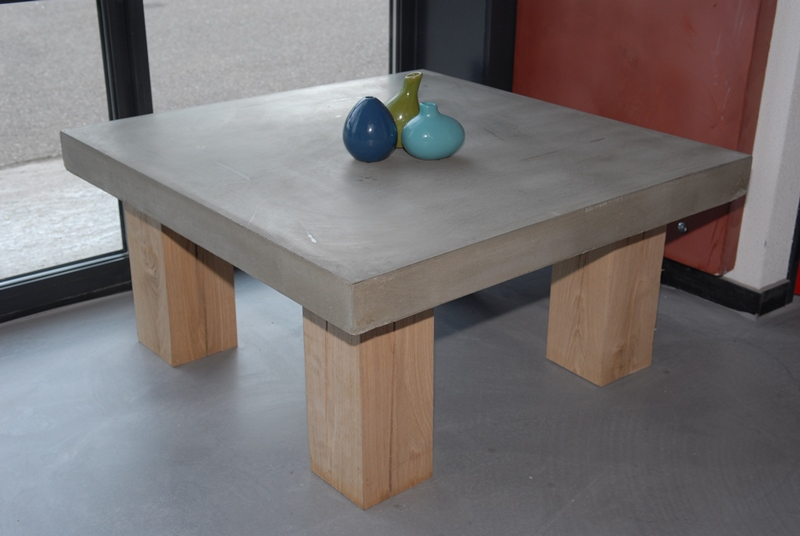 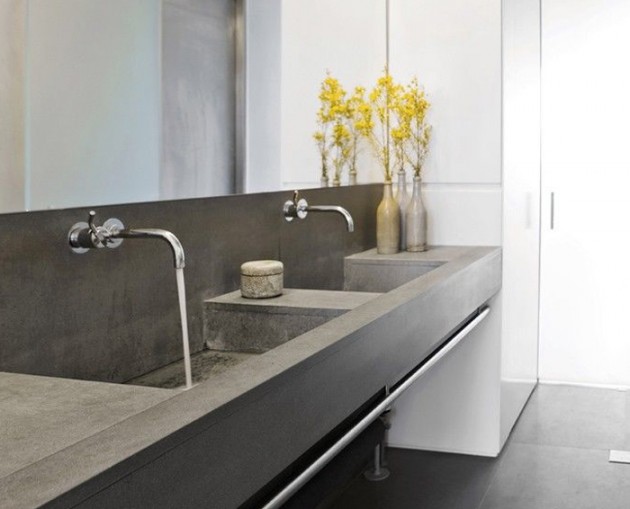 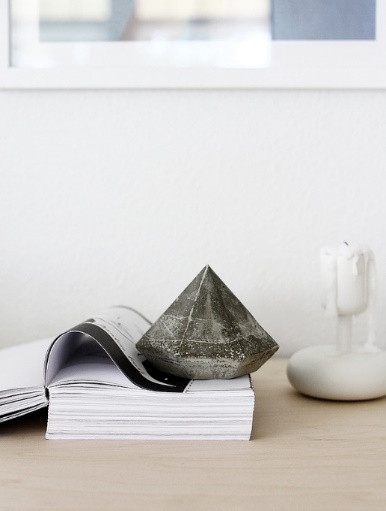 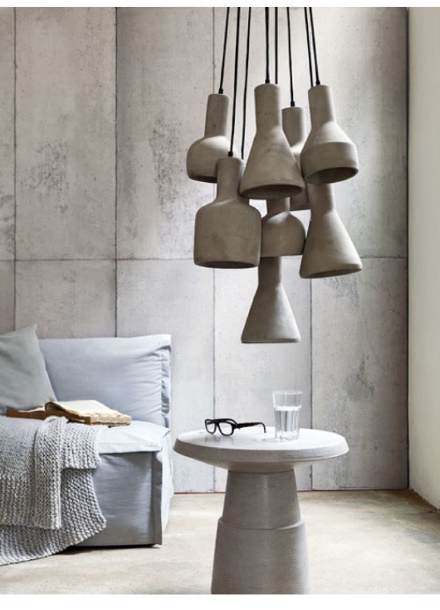 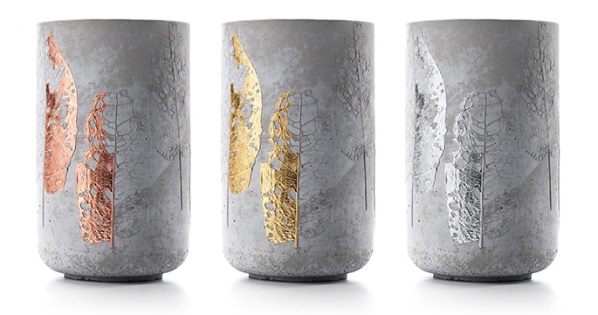 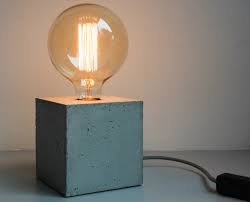 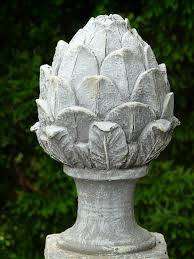 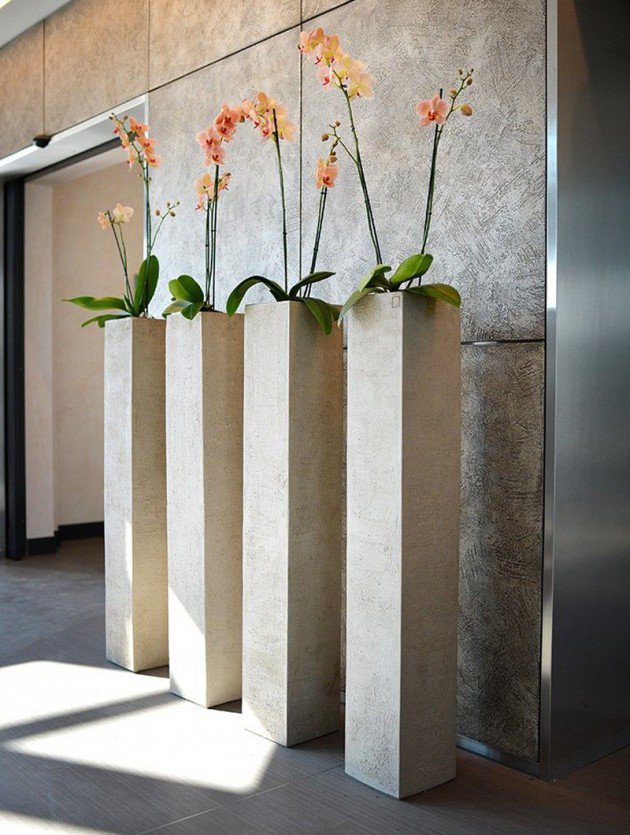 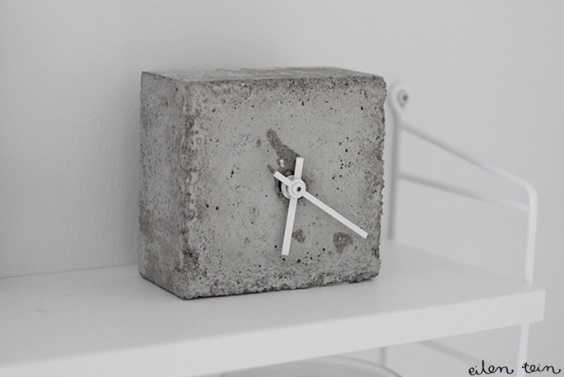 Decoratie:
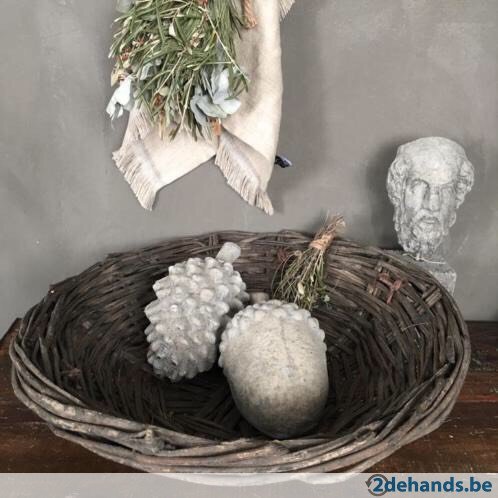 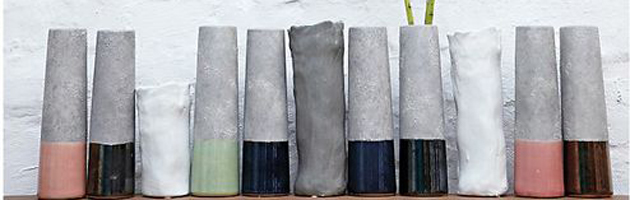 Ondergronden van beton
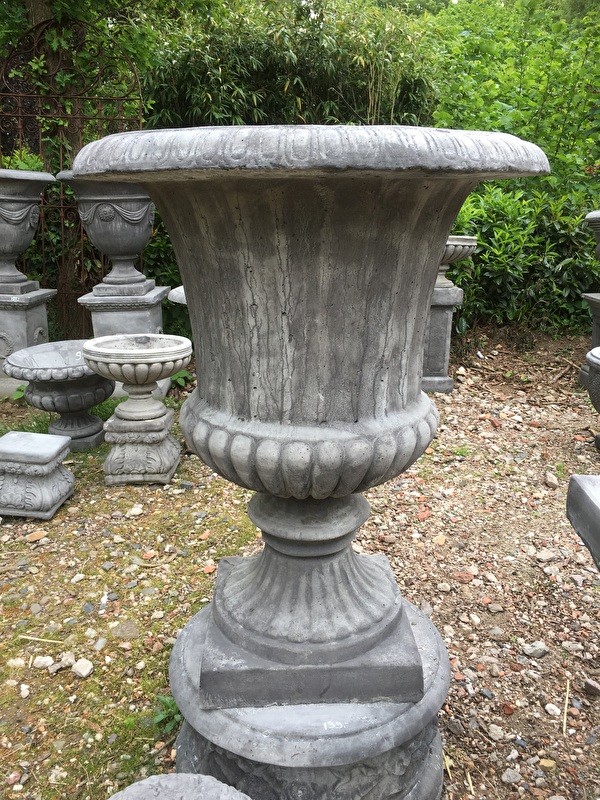 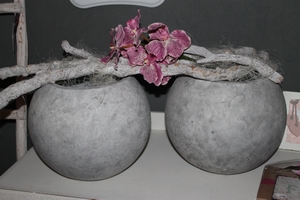 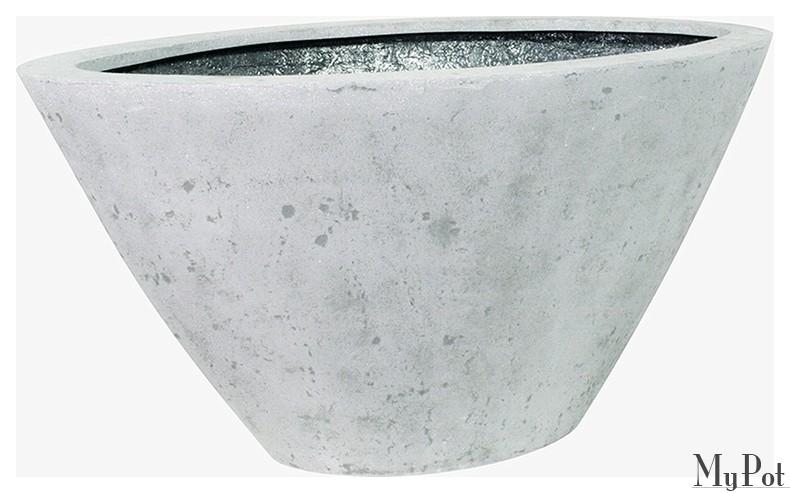 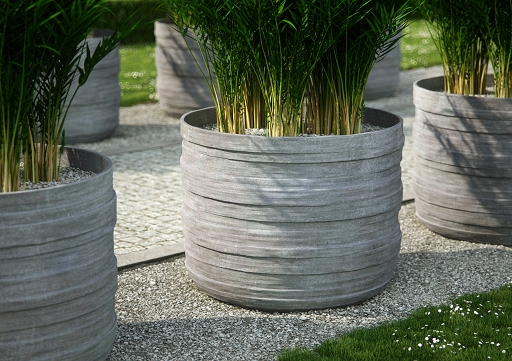 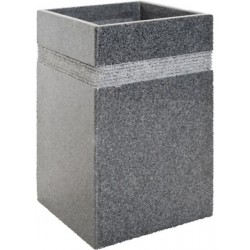 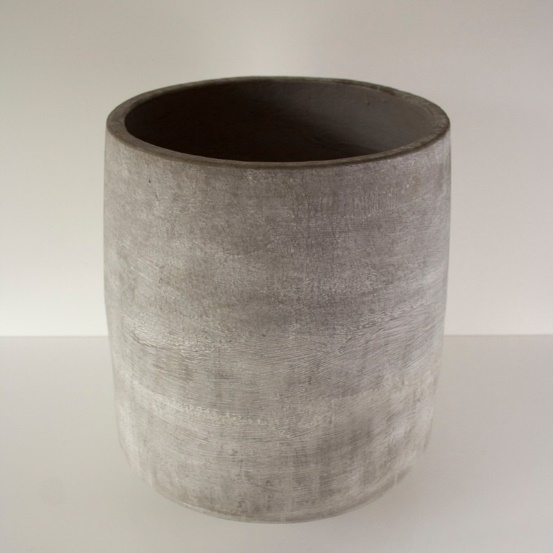 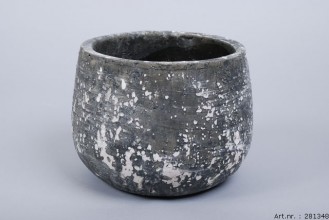 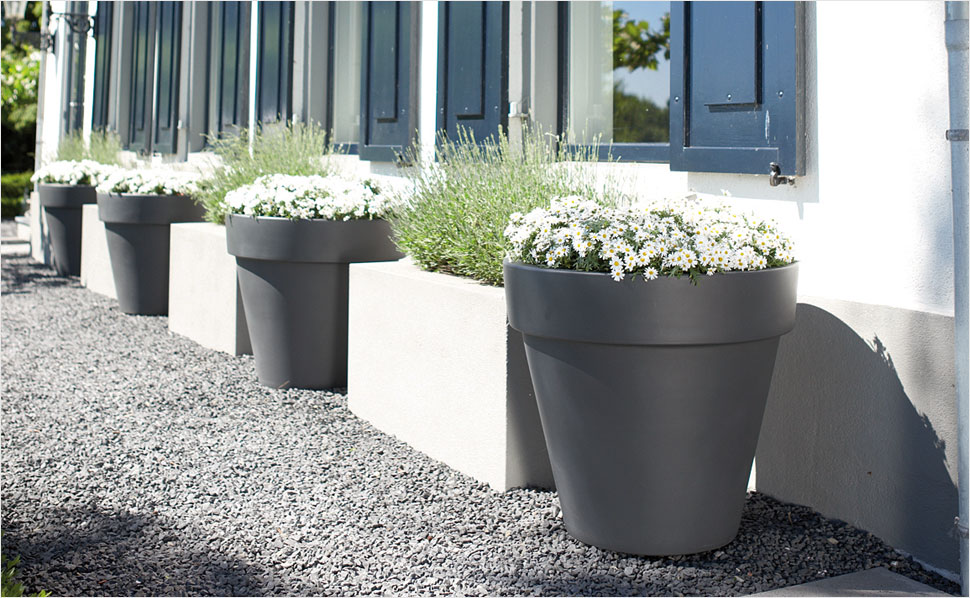 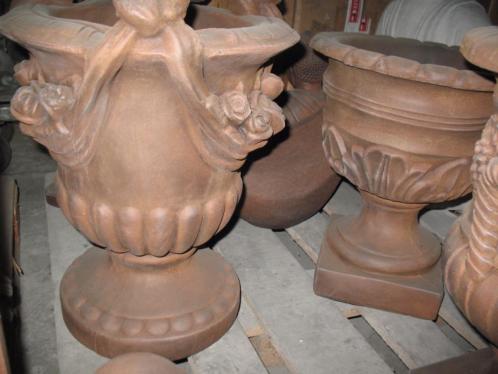 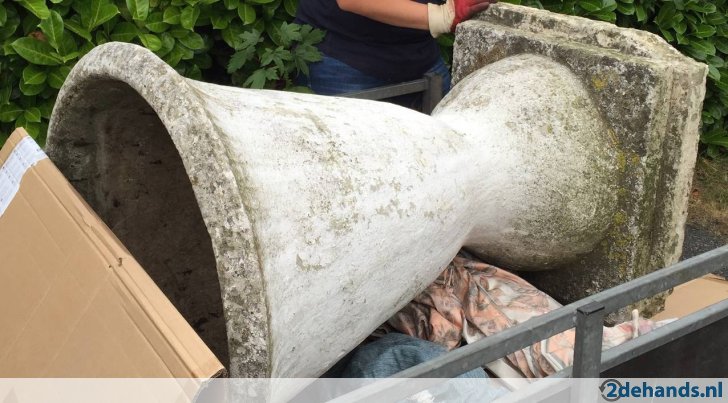 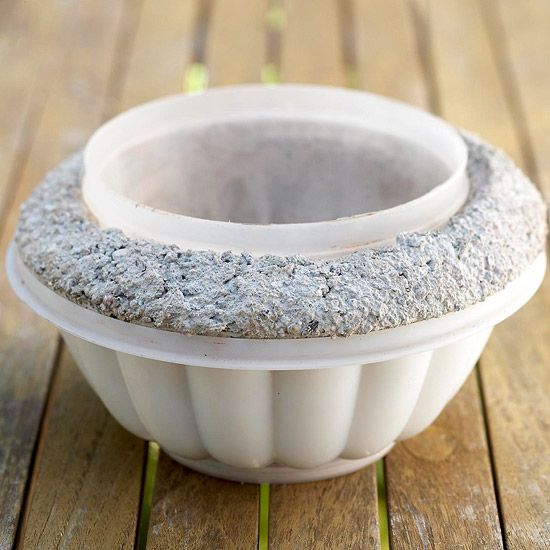 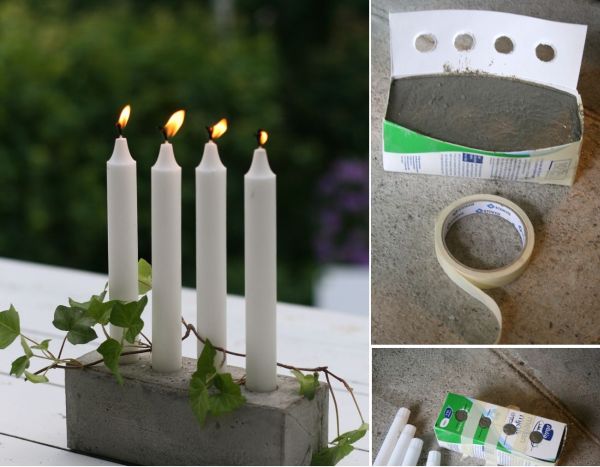 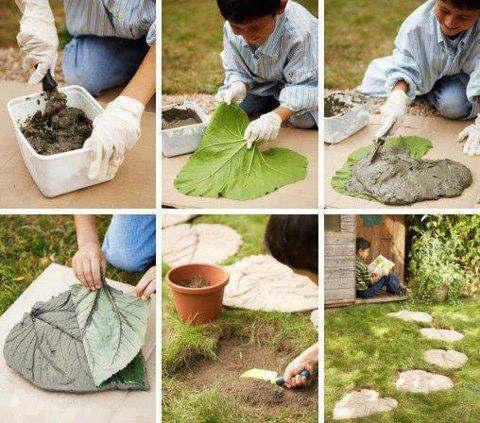 Zelf maken:
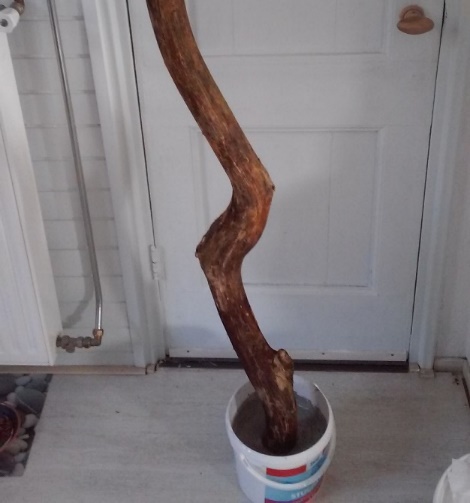 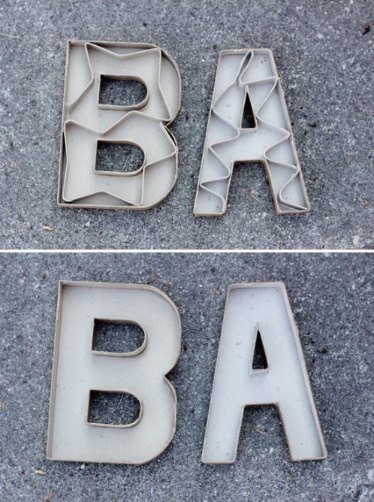 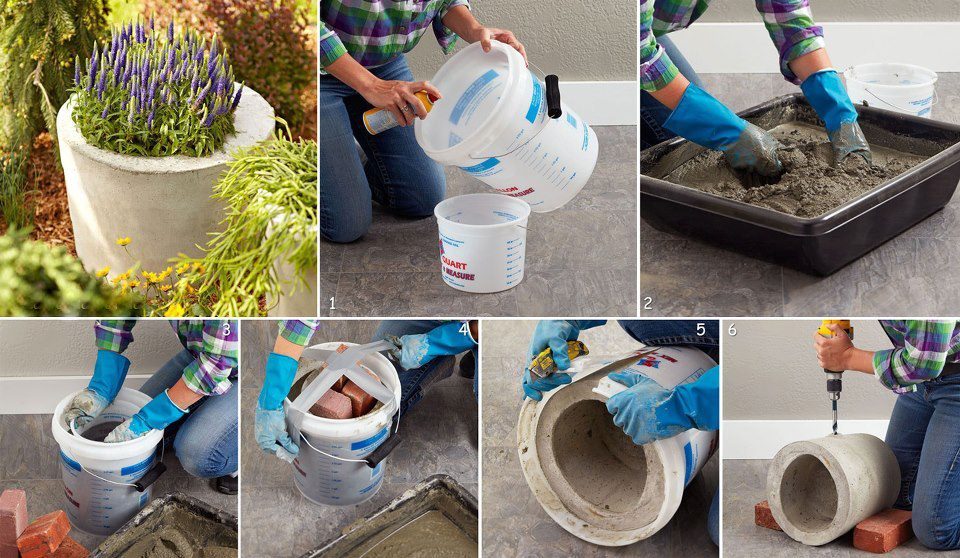 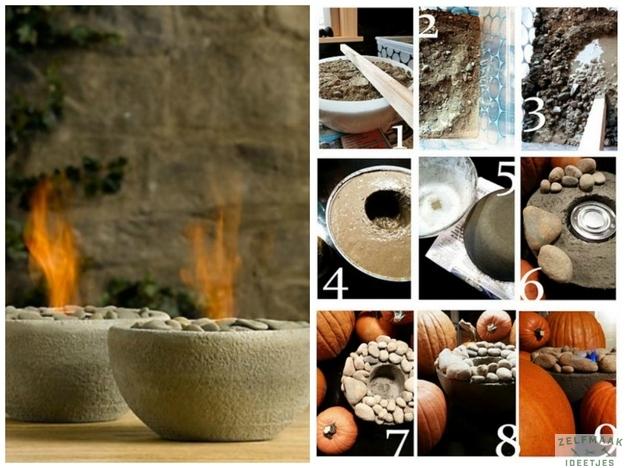